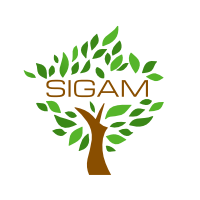 SIGAM
Sistema de Gestión Ambiental Municipal
QUE ES EL SIGAM?
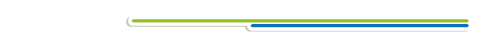 Es una propuesta organizacional para el adecuado funcionamiento de la administración municipal, para adelantar la gestión ambiental  en su territorio, mantener la oferta ambiental y orientar los procesos culturales y sociales hacia la sostenibilidad.
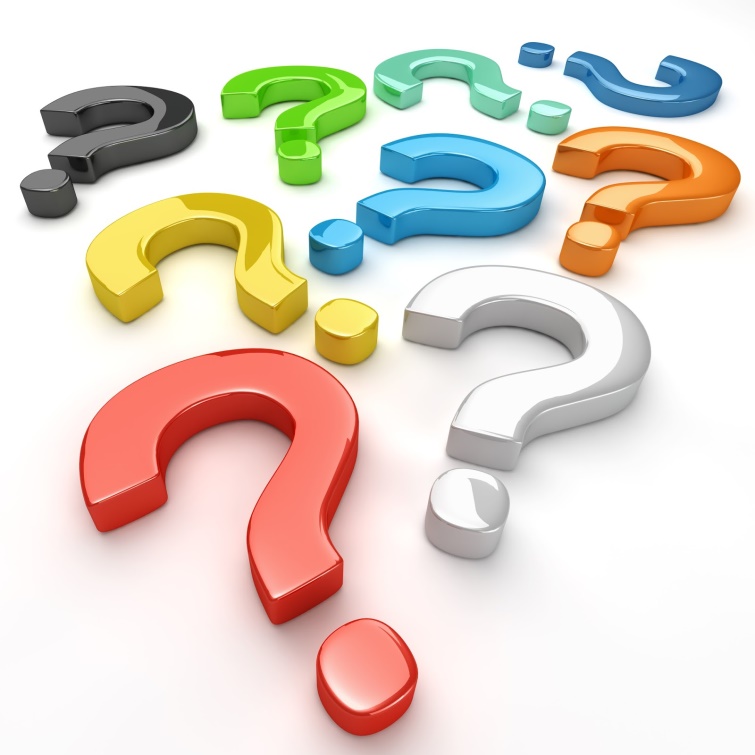 OBJETIVO PRINCIPAL
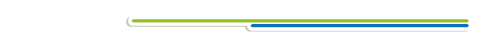 La realización de un proceso de análisis, conceptualización y propuesta técnica, para desarrollar un modelo que guíe la Gestión Ambiental Municipal, a alcanzar la sostenibilidad, ambiental,  social y económica del Municipio.
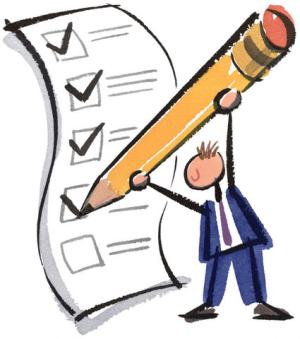 OBJETIVOS SECUNDARIOS
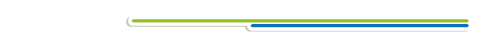 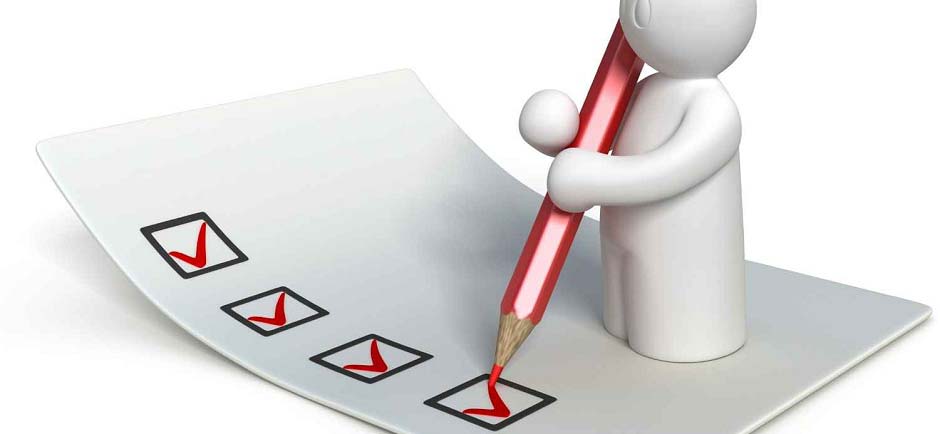 Hacer más eficiente la Gestión Ambiental Municipal.
Optimizar las estructuras administrativas y de gestión ambiental.
Contribuir al fortalecimiento institucional municipal.
Mejorar el conocimiento territorial para el adecuado manejo y aprovechamiento de las potencialidades ambientales y la atención integral y oportuna de problemáticas.
Aprovechar las fortalezas de la administración municipal.
Conocer y utilizar adecuadamente los instrumentos disponibles para la gestión ambiental.
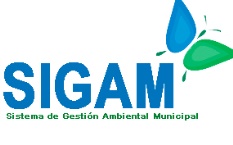 ACTORES ECONÓMICOS
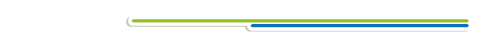 Representan los sistemas Económicos: Pequeña  Mediana y Gran Industria, El comercio , Las Finanzas, el Turismo  la Venta de Servicios,  la Actividad principal de Municipio como Asociaciones, Gremios de: Azucareros, Algodoneros, Paneleros, Cámara de Comercio , etc.
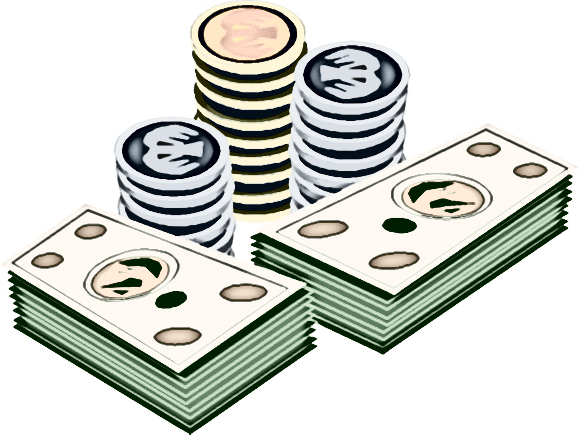 ACTORES SOCIALES
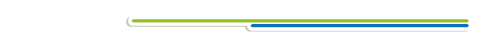 Representantes del interés colectivo.  Habitantes Urbanos y rurales, ciudadanos residentes habituales, ONG, Grupos Ambientales, Ecologistas, Madres Comunitarias, Juntas de Acción Comunal.
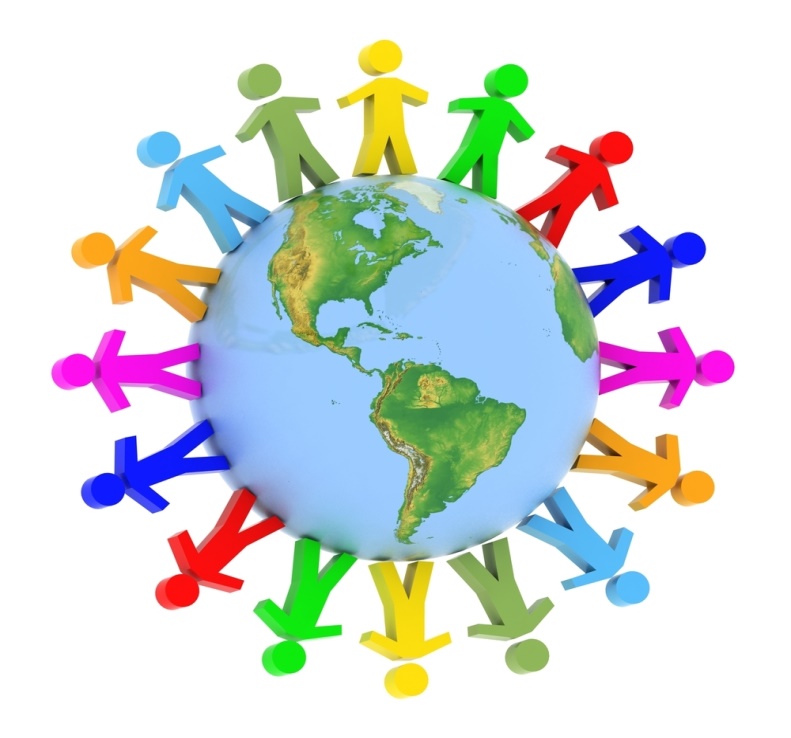 ADOPCIÓN DEL SIGAM
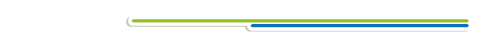 ADOPCIÓN DEL SIGAM MEDIANTE ACUERDO MUNICIPAL
Fija los objetivos de la Política y la Gestión  Ambiental del municipio
Determina la dependencia responsable de la aplicación del SIGAM, la cual hará la Secretaría Técnica 
Define las funciones ambientales de cada dependencia de la Administración Municipal
Define las entidades que conforman el SIGAM y funciones.
Define y reglamenta el CONSEJO AMBIENTAL MUNICIPAL
Define la articulación con las entidades vecinas
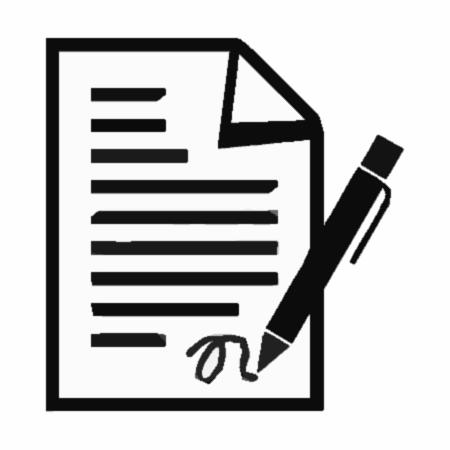 MIEMBROS DEL SIGAM
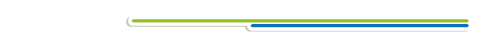 SECRETARÍA DE GOBIERNO
SECRETARÍA U OFICINA DE PLANEACIÓN MUNICIPAL
SECRETARÍA DE SALUD
SECRETARÍA DE OBRAS PÚBLICAS O DE INFRAESTRUCTURA
SECRETARÍA DE TRANSITO Y TRANSPORTE
SECRETARÍA DE DESARROLLO RURAL
SECRETARÍA DE EDUCACIÓN
SECRETARÍA DE DESARROLLO SOCIAL
EMPRESA DE SERVICIOS PÚBLICOS
EMPRESA MUNICIPAL DE ASEO
EMPRESA DE ENERGÍA ELÉCTRICA O QUIEN HAGA SUS VECES
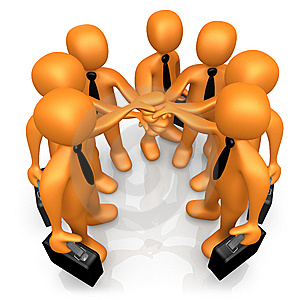 CONSEJO AMBIENTAL MUNICIPAL
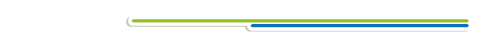 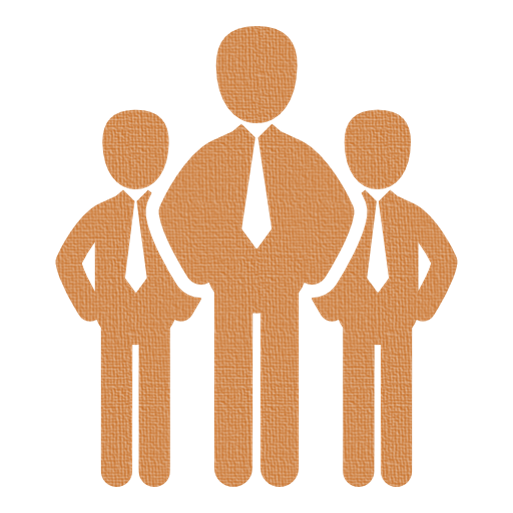 COORDINADOR DE LA POLÍTICA AMBIENTAL DEL MUNICIPIO
MIEMBROS DEL CONSEJO
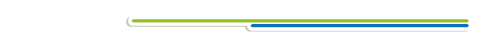 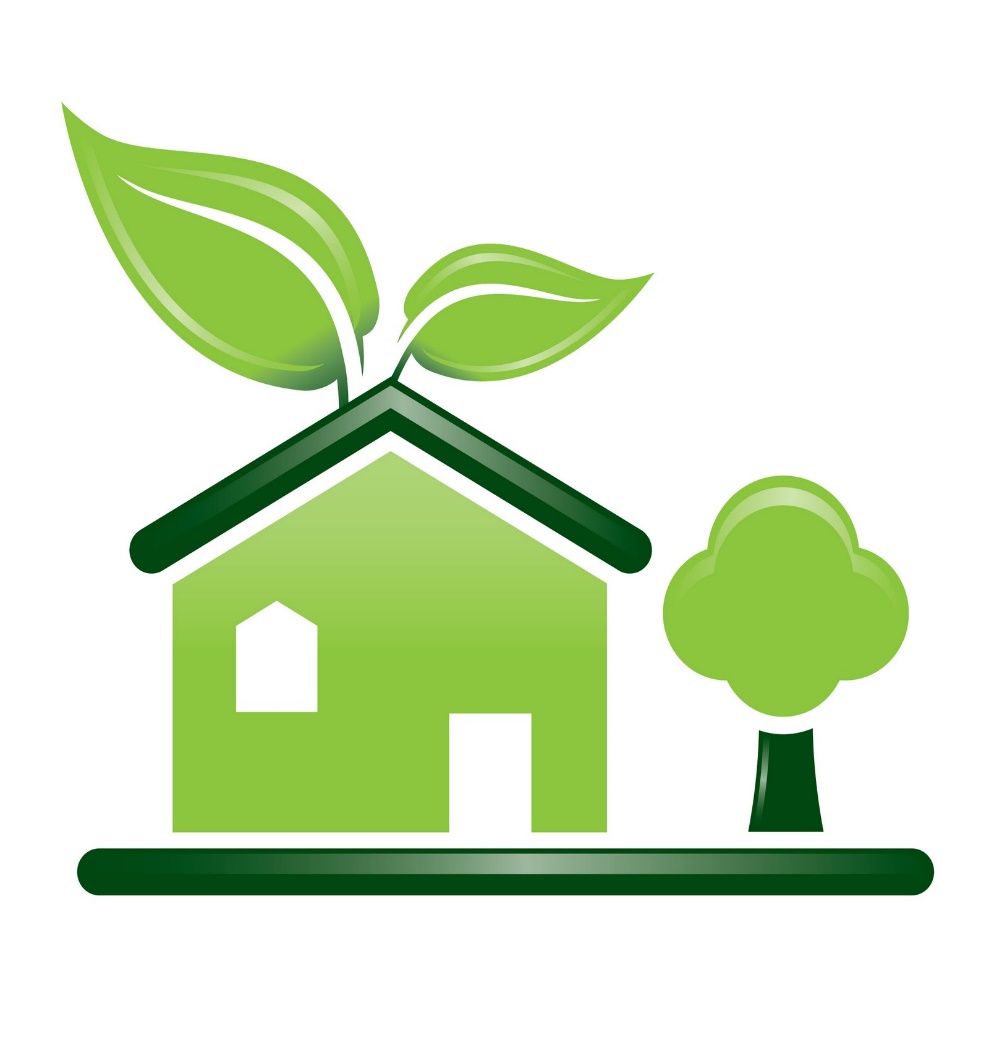 El Alcalde Municipal o su delegado quien lo presidirá
 El secretario del medio ambiente (o quien Haga sus veces)
 El Secretario de Planeación Municipal
 El Secretario de transito y transporte
 El secretario de Gobierno Municipal
 El Gerente de la Empresa de Acueducto y Alcantarillado
INVITADOS 
CONCEJO AMBIENTAL MUNICIPAL
Un Representante de la Corporación Autónoma Regional
 Un Representante del Ministerio de Medio Ambiente
 Un Alcalde de los Municipios circunvecinos
 Un Representante de la UMATA
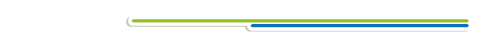 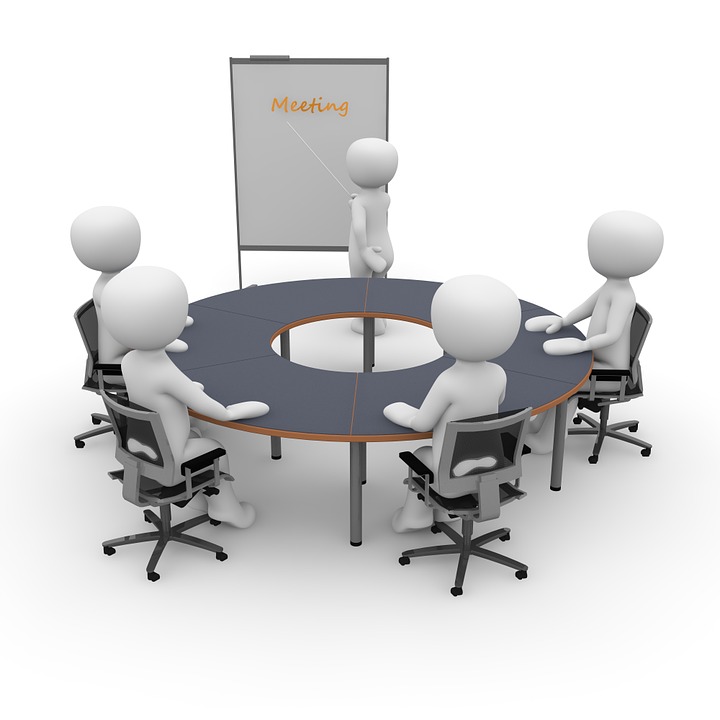 SIGAM
FUNCIONES
CONSEJO AMBIENTAL MUNICIPAL
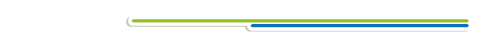 Asesorar a la Secretaría del Medio Ambiente para la formulación y fijación de la política Ambiental del Municipio.
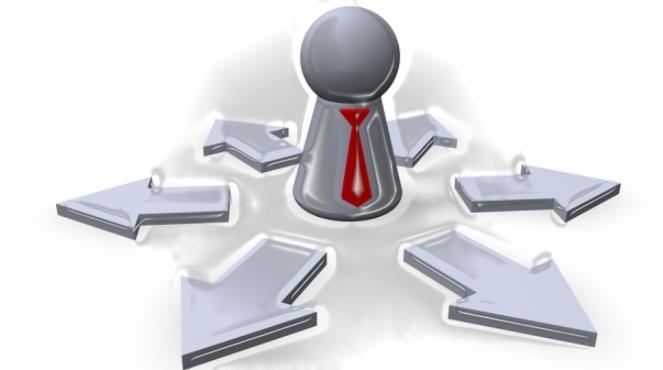 FUNCIONES
CONSEJO AMBIENTAL MUNICIPAL
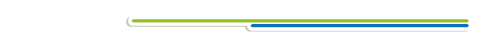 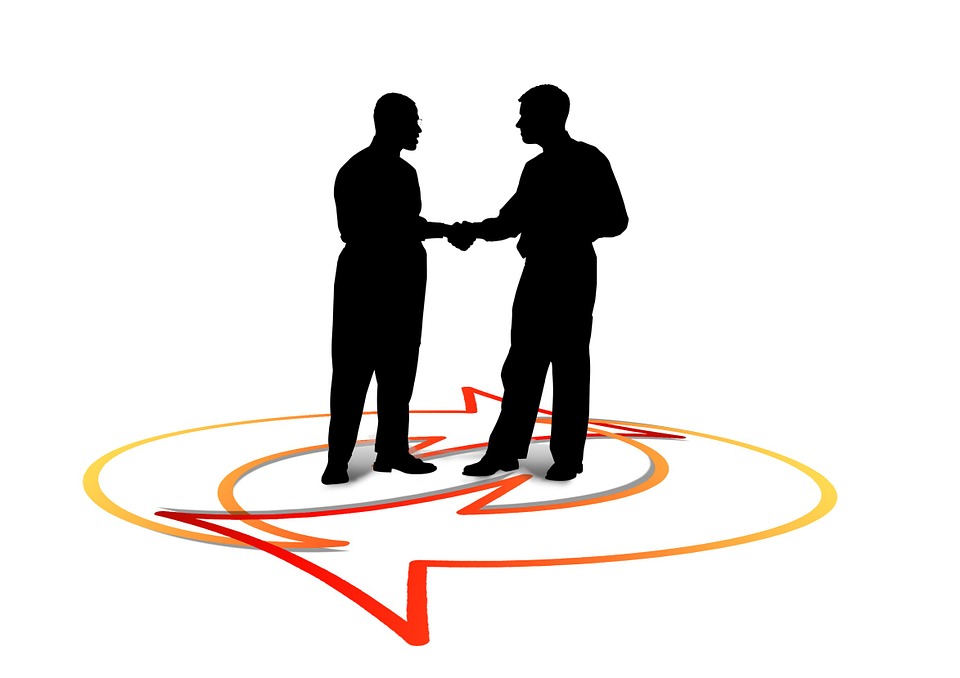 Asesorar a la secretaría del Medio Ambiente para la formulación y fijación de la política Ambiental del Municipio.

Proponer mecanismos institucionales, financieros y técnicos que sean necesarios para el fortalecimiento y coordinación de las entidades pertenecientes al SIGAM y para la coordinación de éste con las demás entidades del Municipio.
FUNCIONES
CONSEJO AMBIENTAL MUNICIPAL
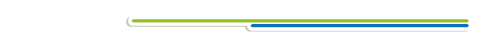 Recomendar  las medidas que permitan armonizar las regulaciones y decisiones ambientales con la ejecución de los proyectos  de desarrollo económico y social de manera tal que se asegure su sostenibilidad y se minimicen sus impactos negativos.

Proponer por conducto del Alcalde al Concejo Municipal, las recomendaciones que considere pertinentes para adecuar el uso del territorio del Municipio con los planes, programas y proyectos aprobados.
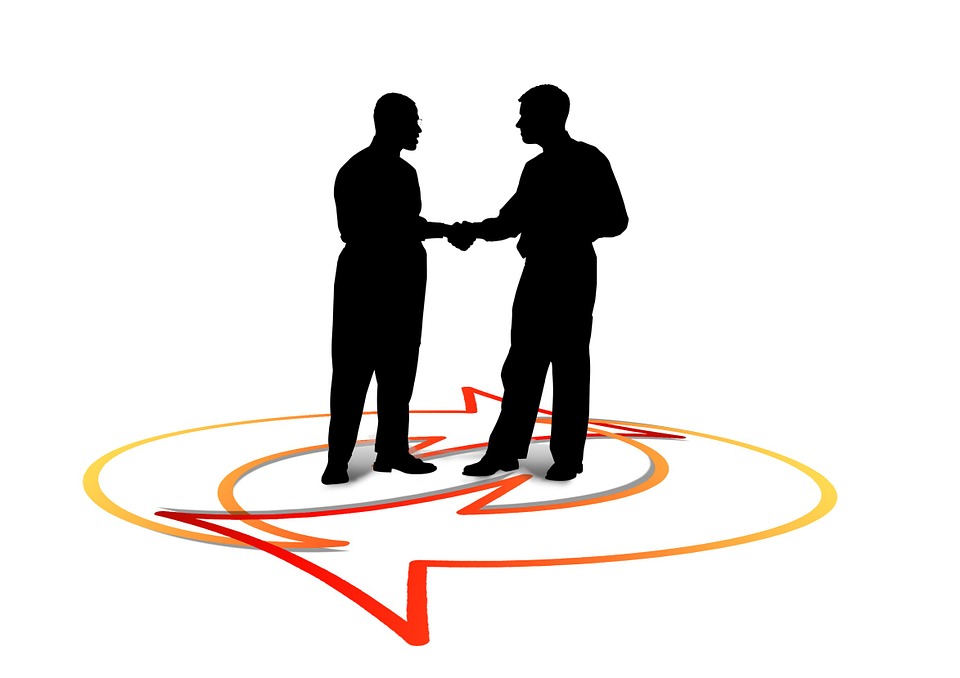 FUNCIONES
CONSEJO AMBIENTAL MUNICIPAL
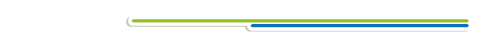 Recomendar  las medidas pertinentes que aseguren la coordinación de las actividades que adelanten las entidades municipales con las entidades que integran el Sistema Nacional Ambiental , en especial con la CAR y con las entidades territoriales circunvecinas.

Promover la conformación de comités técnicos y/o jurídicos en los que participen funcionarios de las entidades pertenecientes al Municipio, la CAR y/o las entidades territoriales circunvecinas, para adelantar la evaluación y el seguimiento de los planes, programas o proyectos q en materia ambiental interesen al municipio.
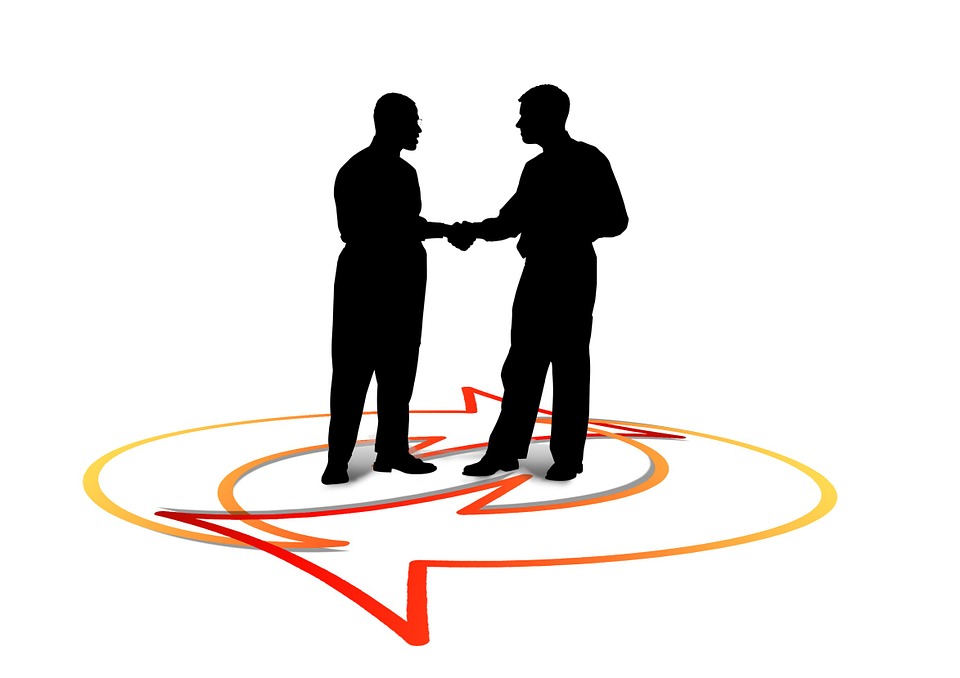 FUNCIONES
CONSEJO AMBIENTAL MUNICIPAL
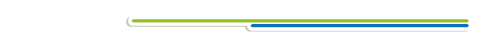 Recomendar al Concejo Municipal a través del alcalde municipal, previo concepto favorable  expedido por la secretaria del medio ambiente, la expedición de las normas necesarias para garantizar el control, la preservación y defensa del patrimonio ecológico y cultural del Municipio.

Servir de órgano de enlace entre la administración municipal, el sector privado, la academia  y las organizaciones sin ánimo de lucro.
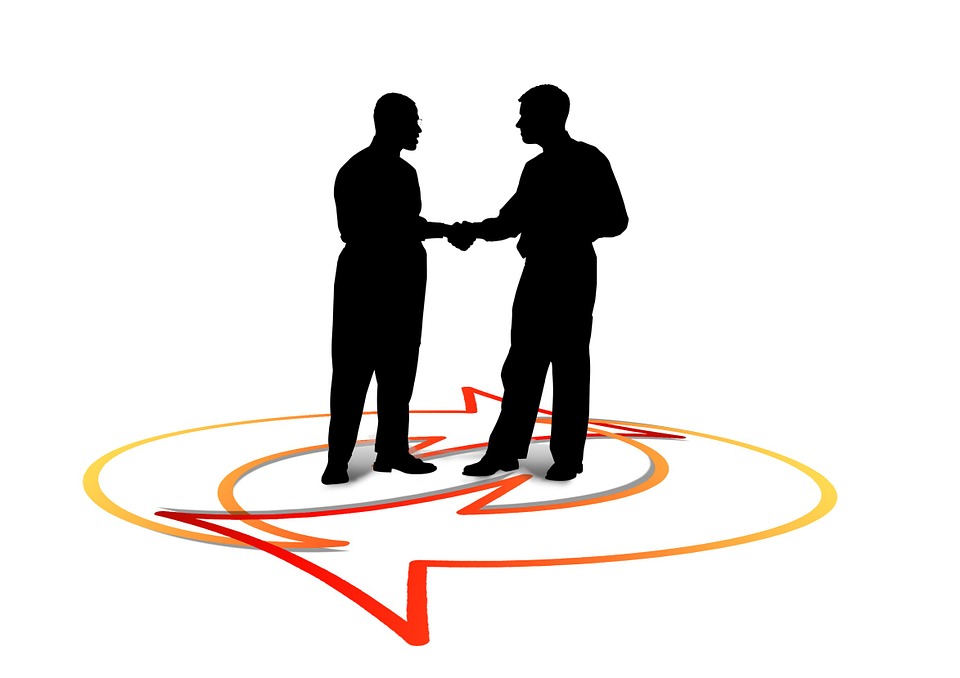 FUNCIONES
CONSEJO AMBIENTAL MUNICIPAL
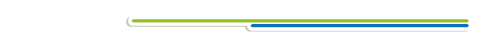 Sugerir las prioridades  sobre los programas y acciones que en materia ambiental se deben adoptar y desarrollar por parte del gobierno municipal.

Recomendar a la Autoridad Ambiental competente la adopción de decisiones en materia de prevención, control o mitigación  de los impactos ambientales generados por las diferentes actividades productivas del Municipio.
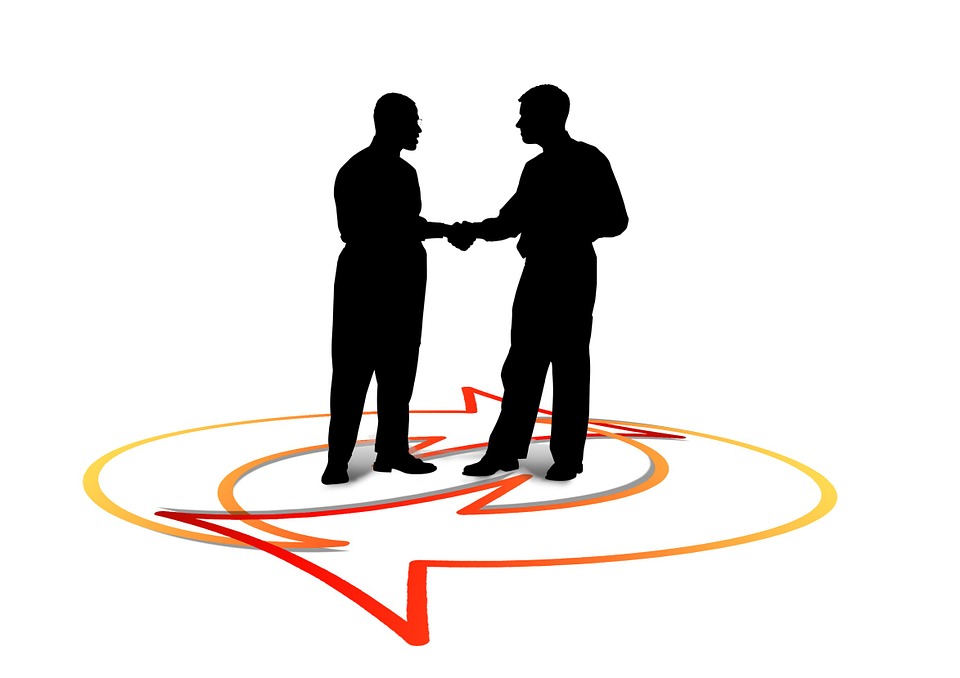 FUNCIONES
CONSEJO AMBIENTAL MUNICIPAL
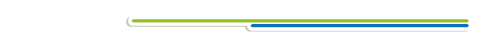 Recomendar las medidas pertinentes para estimular por parte de la administración municipal  la adopción y el desarrollo de tecnologías más limpias y fomentar la creación de una cultura ambiental por parte de los habitantes del municipio.

Dictar su propio reglamento.
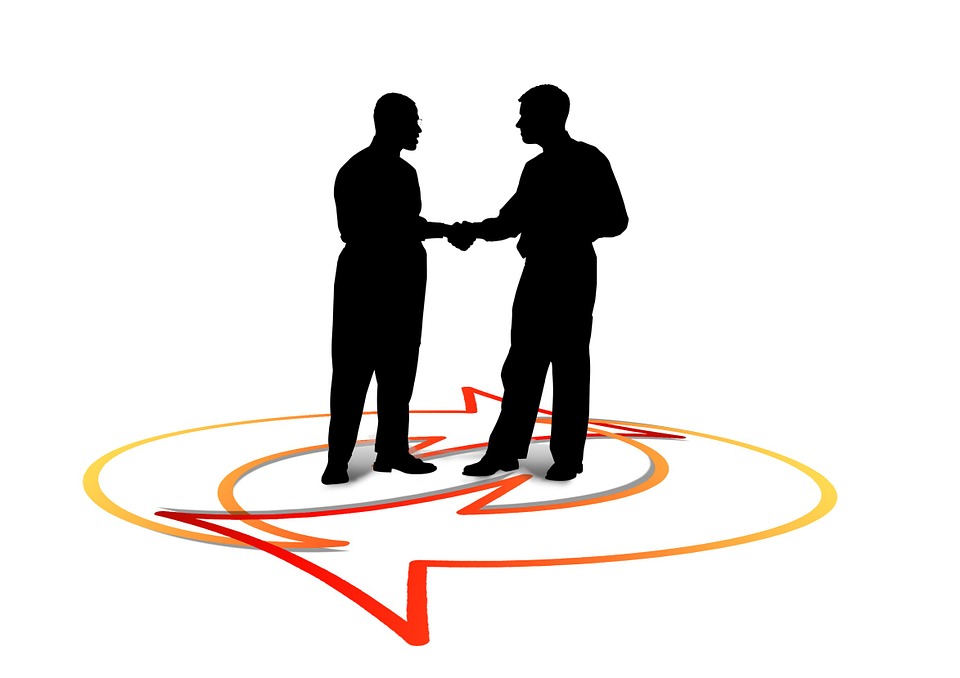 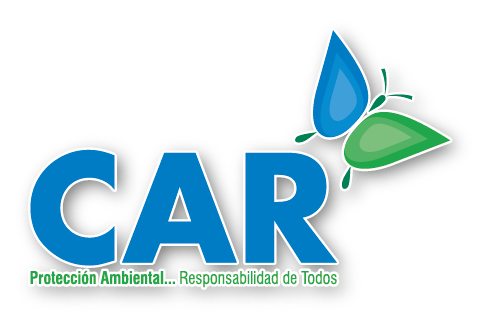 GRACIAS
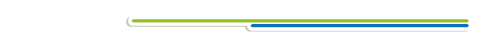 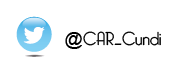 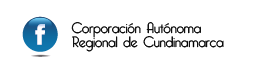 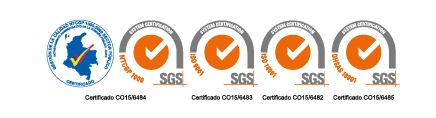